Великий практикум з імунології
Лабораторне заняття № 8
Люмінесцентний метод аналізу
функціональної активності
лімфоцитів із застосуванням
двохвильового люмінофору
акридинового оранжевого
МЕТА: вивчити і засвоїти люмінесцентний метод із застосуванням акридинового оранжевого для визначення активації імунокомпетентних клітин у процесі імуногенезу.
ПИТАННЯ ДЛЯ ОБГОВОРЕННЯ 
1. Фізико-хімічні основи явища люмінесценції (флуоресценції).
2. Принципова схема пристрою сучасних люмінесцентних мікроскопів.
3. Люмінесцентні фарбники, фізико-хімічна характеристика. Застосування для аналізу білків, вуглеводів, нуклеїнових кислот.
4. Загальні принципи аналізу метаболізму нуклеїнових кислот за допомогою акридинового оранжевого.
5. Співвідношення одноланцюгових та дволанцюгових нуклеїнових кислот у лейкоцитах в залежності від їх синтетичної активності.
6. Біологічне та клінічне значення люмінесцентного аналізу клітин тканин.
Вченим Ріглером у середині ХХ ст. в якості показника ступеня білоксинтетичної активності клітини був запропонований спеціальний коефіцієнт α, що представляє собою відношення інтенсивностей червоної (димерної, λ = 640 нм) і зеленої (мономерної, λ = 530 нм) люмінесценції акридинового оранжевого (АО) − барвник, що володіє плоским гетероциклічнимим хромофором.

Пізніше експериментальними дослідами in vitro було доведено, що зелена люмінесценція характерна для комплексу акридинового оранжевого з ДНК, в той час як червона − для комплексу з РНК. Ці роботи послужили підставою до широкого використання акридинового оранжевого для визначення співвідношення ДНК і РНК в клітинах (зокрема імунокомпетентних) за співвідношенням інтенсивностей люмінесценції в зеленій та червоній областях спектра відповідно.
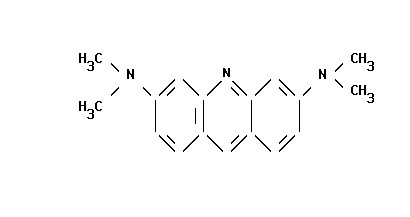 Акридиновий оранжевий
ФІБРОБЛАСТИ
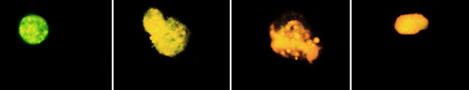 Нормальна клітина       Ранній апоптоз           Пізній апоптоз               Некроз
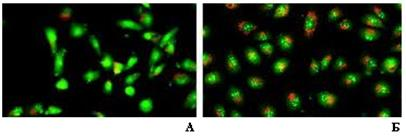 Далі було встановлено, що:
мономери АО поєднуються з дволанцюговими нуклеїновими кислотами (НК) − переважно ДНК і ділянками РНК у функціональних укладках, 
а димери − з одноланцюговими НК, переважно РНК і ділянками метаболічно активних (транскрипція, редуплікація) ДНК. 
У спектрі збудження 436 нм мономери флуоресцююють у максимумі довжини світлової хвилі 530 нм (зелений колір), димери − 640 нм (червоний колір).
Оцінку інтенсивності люмінесценції фіксованих клітин на мазках та гістологічних препаратах зазвичай оцінюють за допомогою люмінесцентного мікроскопа з фотомножувачем в умовних одиницях. 
При збільшенні білоксинтетичних процесів у клітині інтенсивність люмінесценції (І) в спектрі 640 нм (І640 нм) підвищується, так як в ній збільшується кількість одноланцюгових НК. 
При зниженні метаболічної активності конденсація хроматину та його двохланцюговість збільшується, тому інтенсивність люмінесценції зміщується в максимум 530 нм.
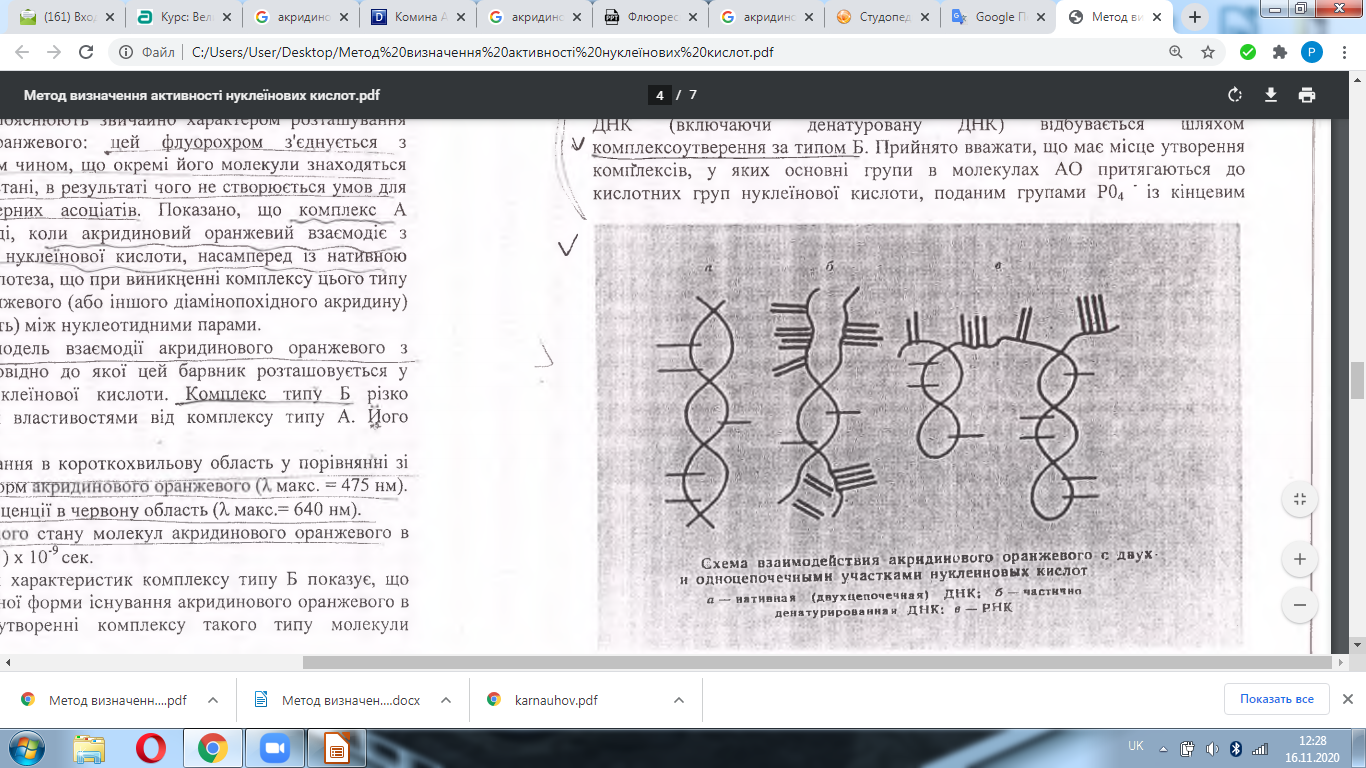 В результаті стає очевидним, що показники люмінесценції відбивають активність білоксинтетичної системи лейкоцитів крові, а вивчення показників білоксинтетичної активності нейтрофілів має значення в комплексному аналізі і діагностиці імунодефіцитних станів, зокрема рецидивних гнійно-запальних процесів, а також схильності до післяопераційних ускладнень.
Слід відзначити, що більшість дослідників-авторів наукових робіт за даною тематикою у своїх дослідженнях в якості перетворювача сигналу використовують фотоелектронний помножувач (ФЕП). 
ФЕП − це електровакуумний пристрій, призначений для підсилення слабкого світлового сигналу й перетворення його в електричний. 
Рівень люмінесценції визначають на мікроспектрофлуориметрі–2, а ФЕП вловлює світлорозсіювання (найчастіше − від ртутної лампи) і реєструє флюоресценцію, що свідчить про білок-синтетичну активність нейтрофілів. 
АО в пофарбованих клітинах сприймає сигнал від джерела світла (ртутної лампи) та випромінює в більш довгохвильову частину спектру (530 та 640 нм) за допомогою ФЕП.
Інтенсивність флуоресценції корелює зі здатністю мономерів АО до інтеркаляції між нуклеотидами НК у фіксованих препаратах і може бути кількісно виміряна за допомогою фотоелемента. Коефіцієнт підсилення ФЕП досягає від 105 до 107. Особливо важливе таке підсилення у випадках, коли мають справу з дуже слабкими випромінюваннями.
Проте, враховуючи ті проблеми, з якими зтикаються при роботі з ФЕП (висока собівартість пристрою, складність необхідних маніпуляцій при дослідженнях) дослідниками був розглянутий варіант, при якому ФЕП не потрібен, щоб значно полегшити дослідження: ФЕП замінюється на звичайну камеру, яка під`єднана до комп`ютера, а зображення передається безпосередньо на екран.
Далі зображення з препарату аналізується за допомогою програми GIMP (GNU Image Manipulation Program) − графічного редактора, що дає змогу кількісно оцінити інтенсивність флуоресценції фіксованого препарату.
Окрім того, під час наукових досліджень експериментальним шляхом було з`ясовано, що має сенс використовувати мазки-відбитки для більшої концентрації імунокомпетентних клітин. Застосування мазків-відбитків при люмінесцентному аналізі з АО дозволяє підвищити оперативність люмінесцентного дослідження без утрати вірогідності і дозволяє рекомендувати цей спосіб як аналіз визначення оцінки стану імунної системи пацієнта в клінічних дослідженнях.
В стаціонарних умовах молекула речовини володіє конфігурацією електронних орбіт з найбільш низькою із можливих потенційною енергією та знаходиться, як прийнято говорити, в основному, стані. 
Тепловий рух призводить до коливання атомів всередині молекули і обертанню її як цілого, що супроводжується флуктуаціями потенційної енергії основного стану. 
Для ілюстрування зручно скористатися прикладом двоатомної молекули, яка припускає ще двохвимірне зображення (рис.1). 
Найнижчий енергетичний рівень або основний стан описуєтся кривою So, на якій горизонтальними лініями схематично показані енергетичні підрівні, які відповідають різним коливальним станам молекули в основному стані (So) її електронної орбіти.
Якщо тепер молекула зможе отримати ззовні додаткову порцію енергії, то вона переходить в стан з надлишком потенційної енергії і виявляється, як прийнято говорити, в збудженому стані. Цей стан є нестійким, і через деякий час (10-8 с), віддавши тим чи іншим способом надлишкову енергію, система повертається у вихідний основний стан. 
Випромінювання світла молекулою речовини при переході її з збудженого стану в основний називається люмінесценцією.
Хоча з теоретичної точки зору спосіб передачі молекулі додаткової енергії і переведення її в збуджений стан не має особливого значення, на практиці за цією ознакою розрізняють фотолюмінесценцію (збудження світловим випромінюванням), рентгенолюмінесценцію (збудження рентгеновимі променями), катодолюмінесценцію (збудження пучком прискорених електронів) і т.д. 
Дещо окремо стоять хімічні способи збудження. Розрізняють хемілюмінесценцію, що характеризується тим, що молекула виявляється в збудженому стані в результаті екзотермічної хімічної реакції. Окремим випадком хемілюмінесценції є біолюмінесценція, яка спостерігається в живій природі. Можливий також випадок, коли збудження молекули (А) відбувається в результаті безвипромінювальної перенесення електронного збудження від іншої попередньо збудженої молекули-донора (D):                                                           D * + A → D + A *
Випромінювання молекули-акцептора (A *) в цьому випадку називається сенсибілізованою люмінесценцією.
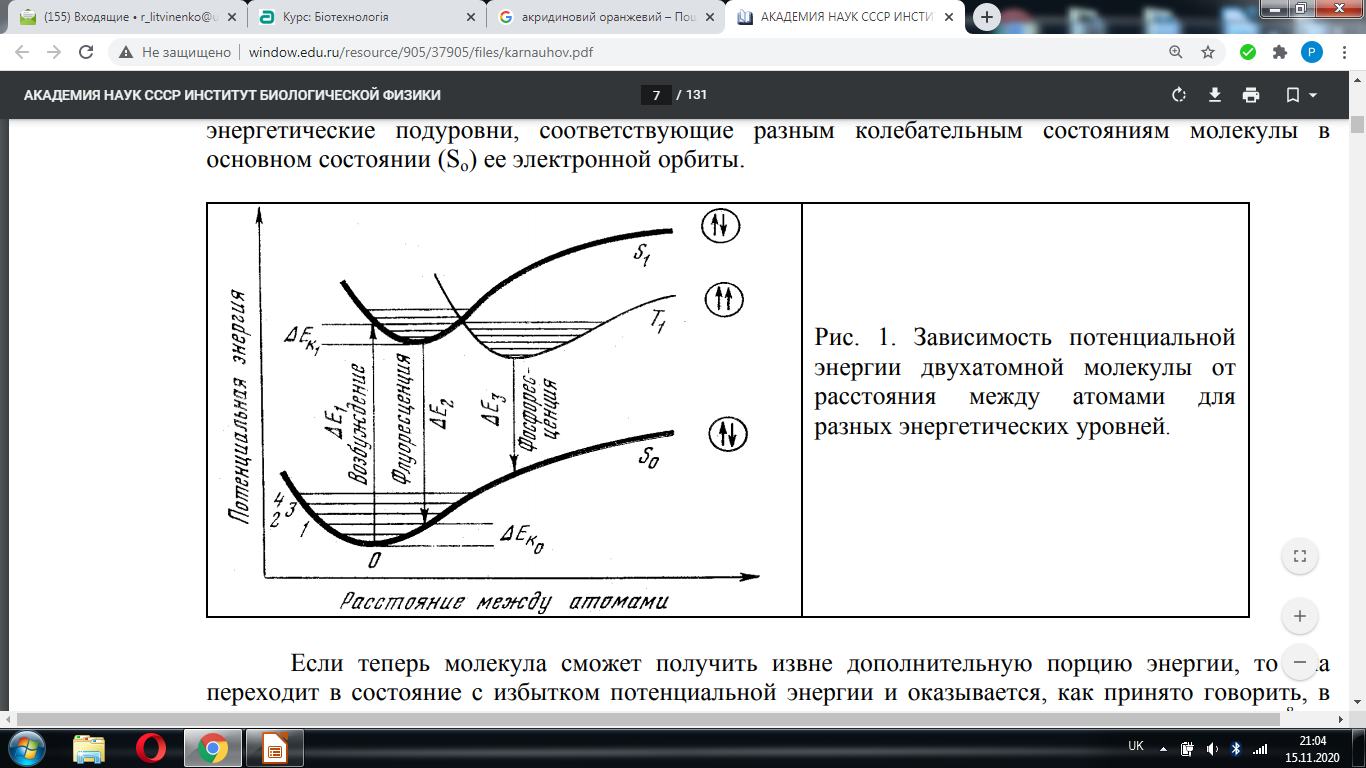 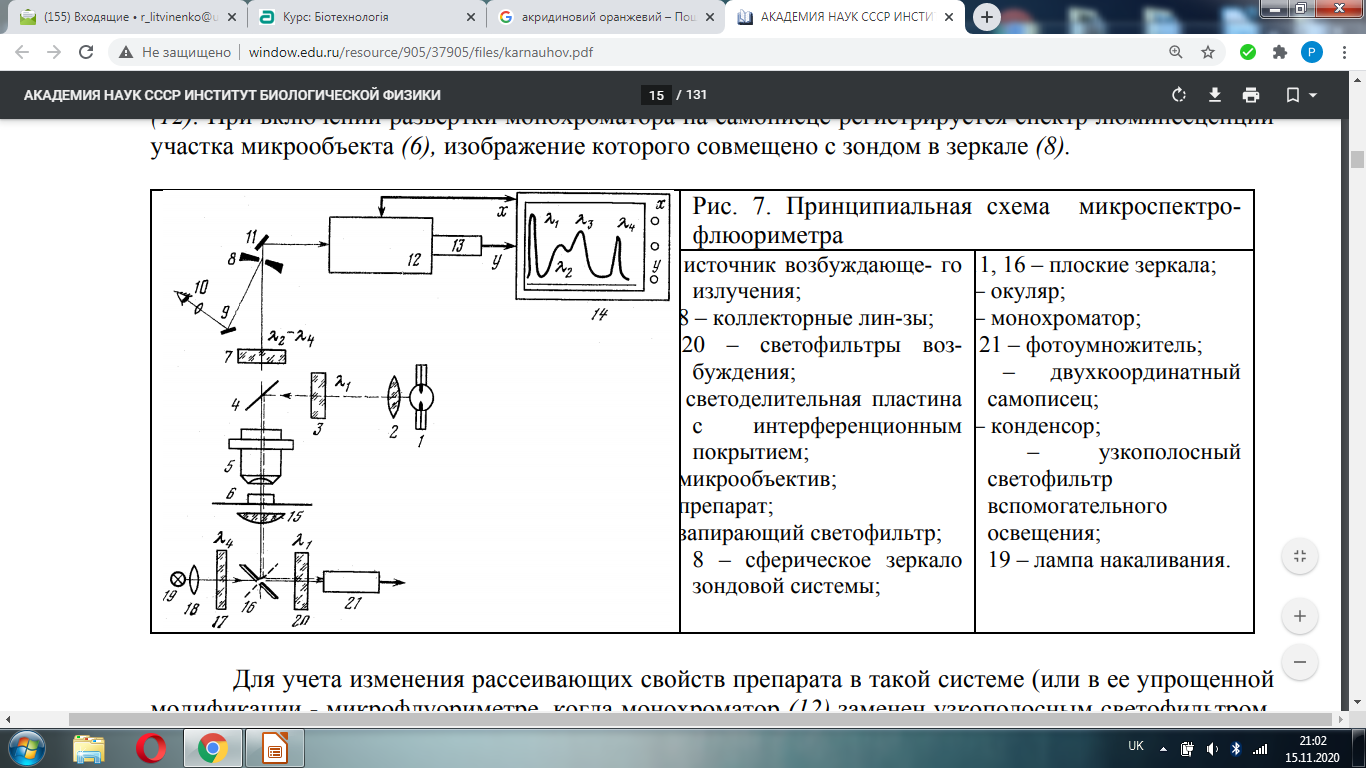 Застосування люмінесцентної мікроскопії в біології

Характеризуючи люмінесцентну мікроскопію й описуючи її переваги в порівнянні з іншими видами мікроскопічного дослідження, звертають увагу на ряд її переваг.
1. Висока чутливість. За даними Орнстейна та ін. Флуоресцентні методи виявлення речовини, принаймні, у 1000 разів чутливіше абсорбційних.
2. Висока специфічність, характерна взагалі для всіх методів флуоресцентного аналізу.
3. Чіткість і контрастність люмінесцентно-мікроскопічних картин.
4. Застосування методу для вивчення не тільки фіксованих, але в певних умовах і живих і переживаючих клітин та тканин.
5. Зручність в проведенні кількісних досліджень.
6. У ряді випадків простота методичних прийомів та доступність хімічних реактивів.
7. Екологічна безпека люмінесцентних досліджень у порівнянні з радіоізотопним методом.
Спеціальні дослідження, присвячені розробці основ люмінесцентномікроскопічного дослідження нуклеїнових кислот на фіксованому препараті за допомогою похідних акридинового ряду, були проведені в 1956-1957 р. Армстронгом, Берталанффі і Бікісом і Шюммельфедером. Починаючи з 1956 р. цей метод одержав дуже широке поширення в дослідженні ракових клітин і процесів взаємодії вірусу з клітиною.
У результаті всіх згаданих робіт флуорохромування акридиновим оранжевим одержало широке поширення в якості методу виявлення нуклеїнових кислот у тому числі й у імунокомпетентних клітинах.
У проточній цитометрії НК можуть використовуватися й інші барвники, наприклад, тандеми акридинових барвників або зтидія. Такі тандеми зв'язуються з ДНК із дуже високими константами, хоча їхнє застосування, мабуть, обмежено їх високою вартістю.
Варто очікувати появи нових НК-специфічних барвників, наприклад, здатних збуджуватися лінією 633 нм гелій-неонового лазера. Також очікують нових успіхів від використання явища резонансної передачі енергії між молекулами барвників, адсорбованих на НК.
Існує велика кількість найрізноманітніших похідних акридину. Так, Альбертом дана характеристика 101 похідних акридину.
Флуорохром, призначений для використання в якісній люмінесцентній цитохімії нуклеїнових кислот, повинний задовольняти таким умовам:
1. Сувора цитохімічна специфічність.
2. Яскравість і чіткість люмінесцентномікроскопічних картин, які одержують за його допомогою.
3. Властивість додавати ДНК і РНК різне світіння.
4. Відсутність вицвітання препарату (особливо під дією збудливого світла).

Найбільше поширення з усіх похідних акридину одержав акридиновий оранжевий. Багаторічний досвід показав, що ця речовина найбільшою мірою відповідає сформульованим вище умовам і тому може бути рекомендована як краща серед амінопохідних акридину для люмінесцентноцитохімічного вивчення нуклеїнових кислот.
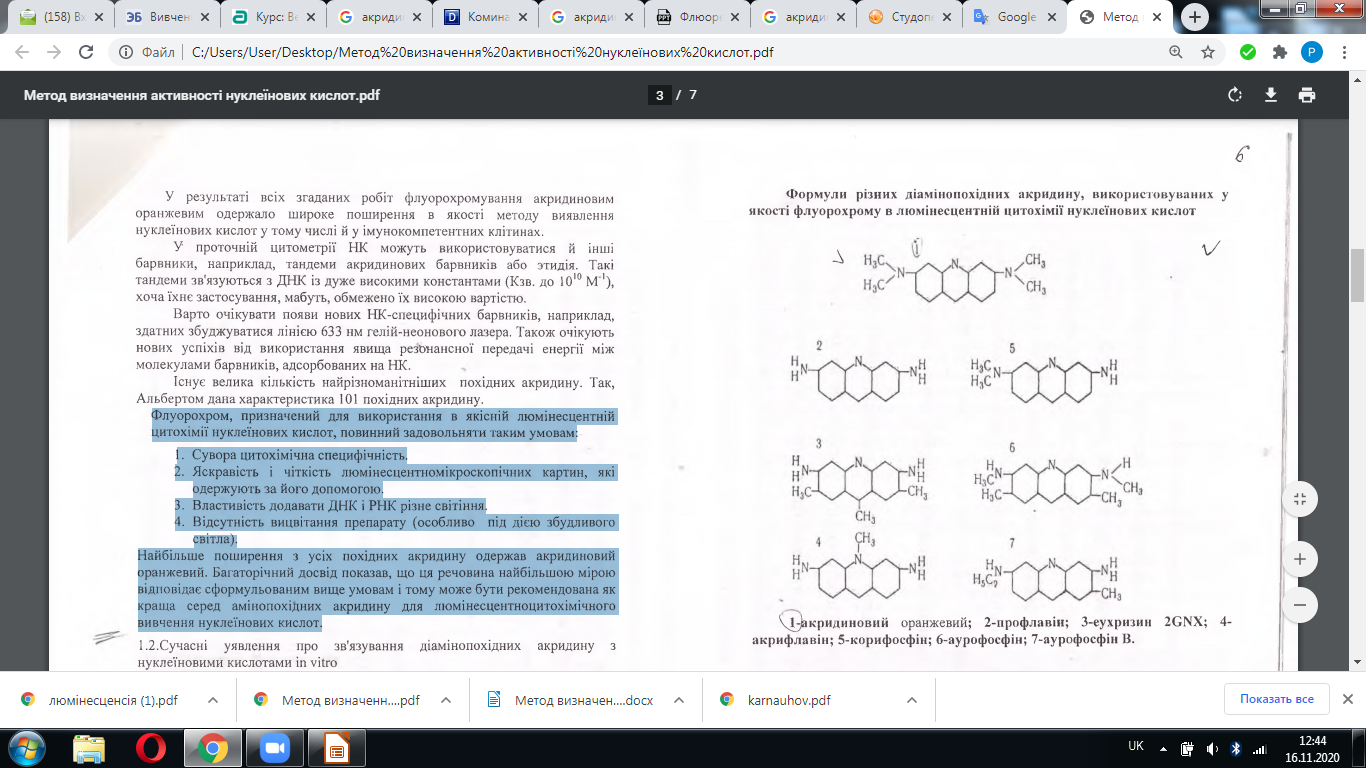 Виклад закономірностей взаємодії акридинового оранжевого з нуклеїновими кислотами варто почати з опису оптичних властивостей цього флуорохрому. Ці властивості добре вивчені. Встановлено, що акридиновий оранжевий може існувати у водяному розчині у вигляді двох основних форм із різними абсорбційними і люмінесцентними властивостями.
Перша форма, властива флуорохрому в сильно розведених розчинах, j відповідає існуванню акридинового оранжевого в мономерній формі, тобто у вигляді окремих, не зв'язаних між собою молекул. Для цієї форми характерні наступні оптичні властивості: максимум поглинання = 494 нм, максимум люмінесценції = 530 нм, тривалість життя збудженого стану молекул т=2 х 10-9 сек.
Друга форма існування акридинового оранжевого характеризується іншими властивостями: максимум поглинання=465нм, максимум люмінесценції = 640 нм, тривалість життя збудженого стану т= 20 х 10-9 сек.
Ця форма акридинового оранжевого властива його концентрованим розчинам і зв'язана з утворенням молекулами асоціатів у вигляді дімерів. 
Ретельні оптичні дослідження показали, що існує два основних типи комплексів акридинового оранжевого з нуклеїновими кислотами. Комплекс типу А утворюється за таких умов, що на одну молекулу барвника приходиться 4 і більш нуклеотидів (Р/D)>4, де D — число молекул барвника, а Р - число нуклеотидів) і характеризується такими оптичними властивостями.
1. Деяким зрушенням максимуму поглинання в довгохвильову область у порівнянні з таким для мономерних форм барвника (довжина хвилі макс. = 504 нм).
2. Зеленою люмінесценцією, яка майже не відрізняється за спектром від люмінесценції акридинового оранжевого в мономерній формі (довжина хвилі макс. = 530 нм). Єдина відмінність полягає в незначному звуженні смуги цієї люмінесценції.
3. Збільшенням у 2-2,5 рази виходу люмінесценції в порівнянні з таким для акридинового оранжевого в мономерній формі,
4. Збільшенням у 2-2,5 рази часу життя збудженого стану молекул у порівнянні з таким для мономерній форми акридинового оранжевого в розчині (т = 5x10-9 сек.).
Мономерний характер люмінесценції акридинового оранжевого, що має місце в комплексі А, пояснюють звичайно характером розташування молекул акридинового оранжевого: цей флуорохром з'єднується з нуклеїновою кислотою таким чином, що окремі його молекули знаходяться одна від одної на деякій відстані, в результаті чого не створюється умов для утворення між ними дімерних асоціатів. Показано, що комплекс А утворюється переважно тоді, коли акридиновий оранжевий взаємодіє з дволанпюговими ділянками НК, насамперед із нативною ДНК.
Була обгрунтована модель взаємодії акридинового оранжевого з дволанцюговою ДНК, відповідно до якої цей барвник розташовується у вузькій борозенці цієї нуклеїнової кислоти. 
Комплекс типу Б різко відрізняється за оптичними властивостями від комплексу типу А. Його характерні риси наступні.
1. Зрушення спектру поглинання в короткохвильову область у порівнянні зі спектром для мономерних форм АО (довжина хвилі макс. = 475 нм).
2. Зрушення спектру люмінесценції в червону область (довжина хвилі макс.= 640 нм).
З. Тривалість життя збудженого стану молекул акридинового оранжевого в цій формі дорівнює т = (19±1) х 10-9 сек.

Вивчення спектральних характеристик комплексу типу Б показує, що вони дуже близькі до димерної форми існування акридинового оранжевого в розчині. Очевидно, при утворенні комплексу такого типу молекули акридинового оранжевого приєднуються до нуклеїнової кислоти таким чином і на такій близькій відстані, що між ними утворяться димерні асоціати.
Прийнято вважати, що приєднання акридинового оранжевого до одноланцюгових ділянок нуклеїнової кислоти цілком відбувається за рахунок іонних сил. При цьому утворюються комплекси, у яких, з одного боку, беруть участь основні групи акридинового оранжевого, а з іншого боку - кислотні угруповання нуклеїнової кислоти, насамперед, групи Р04. При цьому лабільність структури одноланцюгових ділянок нуклеїнової кислоти створює умови, сприятливі для того, щоб молекули акридинового оранжевого могли з'єднуватися між собою з утворенням дімерних асоціатів.
Експериментально показано, що при P/D<4 виникнення комплексів типу Б відбувається тільки в результаті з'єднання акридинового оранжевого з одноланцюговими ділянками нуклеїнової кислоти. На підставі цього був запропонований і знайшов успішне застосування в експериментальних дослідженнях метод визначення двох- і одноланцюгових ділянок у молекулі нуклеїнової кислотпо люмінесценції зв`язаного з нею акридинового оранжевого.
НАВЧАЛЬНІ ЗАВДАННЯ 
ЗАВДАННЯ 1. Ознайомитись з принципом методу.
Метод заснований на вибірковій здатності мономерів акридинового оранжевого (АО) до інтеркаляції між нуклеотидами у фіксованих препаратах (рН 4-6) з дволанцюговими нуклеїновими кислотами (в основному з ДНК та конденсованими ділянками РНК), а його димерів - з одноланцюговими їх ділянками (в основному з РНК, а також з метаболічно активними ділянками ДНК). При цьому мономери АО флуоресцюють у максимумі довжини світлової хвилі 530 нм (червоний колір), а димери - 640 нм (зелений колір) при спектрі збудження 430 нм. Співвідношення одноланцюгових до дволанцюгових НК збільшується у процесі активації лімфоцитів за рахунок розгортання білок-синтезуючої системи у клітині. Посилення синтезу білка у лімфоцитах спостерігається на усіх стадіях імуногенезу. Білок-синтетичну активність оцінюють за інтенсивністю флуоресценції клітин імунної системи.
Білок-синтетичну активність клітин імунної системи, а отже і їх функціональну активність, оцінюють за інтенсивністю флуоресценції (І) в умовних одиницях (у. о.):
у спектрі 640 нм (І 640 нм), 
у спектрі 530 нм (І 530 нм) 
та за А-параметром (відношення І 640 нм до І 530 нм), 
запропонованого Риглером (1966).
ЗАВДАННЯ 2. Підготувати реактиви та обладнання для постановки реакції.
Реактиви: 
1) Цитратно-фосфатний буфер, рН 6,0 (Мак-Ілвейна). Маточні розчини: 200 мл 0,2 М р-ну двозаміщеного фосфату натрію та 200 мл 0,1 М лимонної кислоти. Для отримання робочого р-ну буфера рН 6,0 змішати 126,3 мл першого та 73,7 мл другого р-нів. Рівень рН перевірити на рН-метрі і відтитрувати до потрібного маточними розчинами. Всі р-ни зберігати у холодильнику при температурі +4-6°С. Робочий розчин перед роботою нагріти до кімнатної температури.
2) Робочий розчин АО 1:20000-1:30000 на цитратно-фосфатному буфері. Готується з маточного р-ну концентрації 1:1000 на дист. воді. Зберігається близько місяця в холодильнику у чорному футлярі.
3) Ацетон-етаноловий фіксатор. Готується шляхом змішування абсолютних ацетону та етанолу у рівних співвідношеннях.
4) Батарея спиртів понижаючої концентрації: 96°; 60°; 30°; Н2О. Розведення етилового спирту здійснюють за правилом хреста, наприклад, 60% спирт: 60 вагових частин 96° спирту + 36 вагових частин Н2О; 30% спирт: 30 вагових частин 96° спирту + 66 вагових частин Н2О.
5) 30% розчин полістиролу в ксилолі.

Матеріали та обладнання:
1) Предметне скло.
2) Покривне скло (Германія, Чехословаччина).
3) Чашки Петрі.
4) Пінцети анатомічні.
5) Хімічні стакани.
6) Дозовані автоматичні піпетки.
7) Мікроспектрофлуориметр-2 (МСФ-2).
ЗАВДАННЯ 3. Провести постановку метода.
Мазок з цільної крові готовлять стандартним способом. 
Після висихання його фіксують у суміші ацетон/етанол протягом 20 хвилин і знову висушують. 
Далі його проводять по батареї спиртів понижаючої концентрації: 
у 96% спирті - 15 хвилин; 
у 60% розчині спирту - 10 хвилин; 
у 30% розчині спирту - 5 хвилин; 
споліскують у дистильованій воді та занурюють у цитратно-фосфатний буфер на 4 хвилини. 
Процес можна зупинити після проводки у спиртах та дистильованій воді і препарати довго зберігати (2-3 місяці) до флуорофромування у висушеному стані.
При безперервній постановці метода препарати відразу піддають флуорохромуванню. При постановці метода на стадії сухих фіксованих та проведених через батарею спиртів та дистильовану воду їх спочатку видержують у 2-х порціях дистильованої води, потім, незалежно від модифікації постановки метода, препарати інкубують при кімнатній температурі у цитратно-фосфатному буфері рН 6,0 протягом 4 хвилин.
Флуорохромують у розчині АО 1:20000 на тому ж буфері 10 хвилин.
Відмивають від непрореагувавшого АО спочатку шляхом швидкого полоскання у свіжому ЦФБ, а потім у 2-х порціях такого ж буферу по 2 хвилини. 
Препарати накривають покривним склом і краї окантовують від висихання буфера 30% розчином полістеролу. 
Після його підсихання оцінюють флуоресценцію на МСФ-2. 
Перед роботою він повинен прогрітися не менше 5 хвилин. Збуджуючий потік світла перекривають фільтром, який дає спектр збудження 436 нм.
У даний потік ставлять зонд за діаметром не набагато більший розміру нейтрофіла. 
Препарати мікроскопують при збільшенні об. 100 х; ок. 10 х. 
У 5-ти різних місцях препарату оцінюють інтенсивність флуоресценції в умовних одиницях по 10 лімфоцитів і по 10 нейтрофілів та по 3 вільних поля зору (фон). 
Середні показники фону у кожному місці препарату віднімають з показників флуоресценції клітин та оцінюють їх значення у спектрах 530 нм та 640 нм і за А-параметром для кожної клітини. Дані показники флуоресценції складають за кожним типом клітин - для лімфоцитів та нейтрофілів - і роблять висновки про стан білоксинтетичної системи клітин крові.
У здорових осіб середнього віку вони наступні:
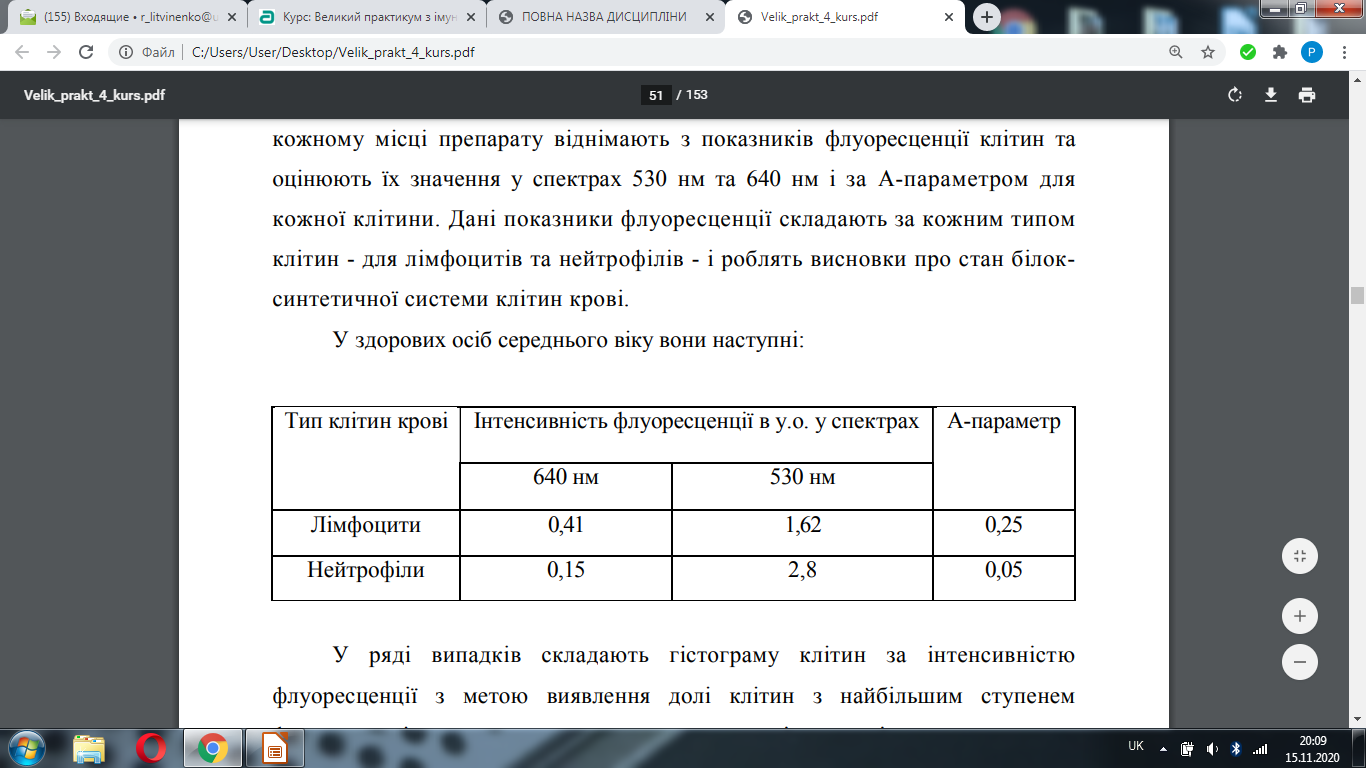 У ряді випадків складають гістограму клітин за інтенсивністю флуоресценції з метою виявлення частки клітин з найбільшим ступенем флуоресценції, що є активованими за рахунок протікаючого імуногенезу.
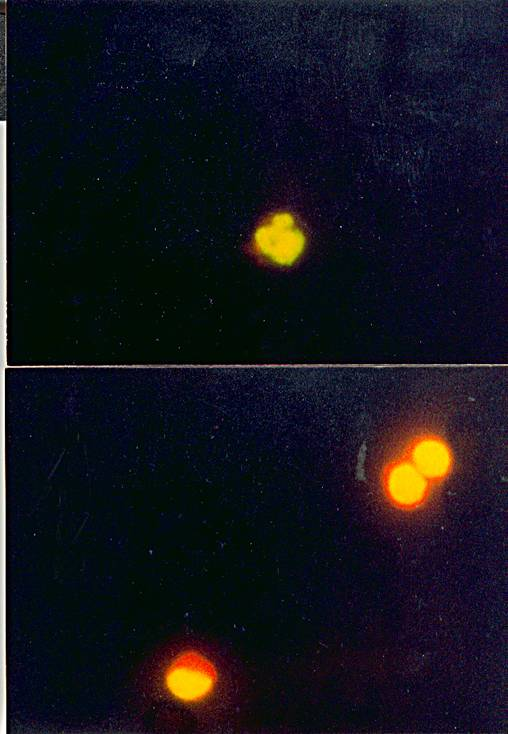 ЗАВДАННЯ 4. Медико-біологічна інтерпретація клінічного прикладу даних люмінесцентного методу.
Згідно Додатка Ж занести до лабораторного журналу клінічний приклад визначення функціональної активності лімфоцитів периферичної крові людини, пофарбованих з використанням двохвильового флуорохрому акридинового оранжевого та дати йому імунологічну інтерпретацію.
Визначення функціональної активності лімфоцитів периферичної крові людини люмінесцентним методом із застосуванням двохвильового флуорохрому акридинового оранжевого
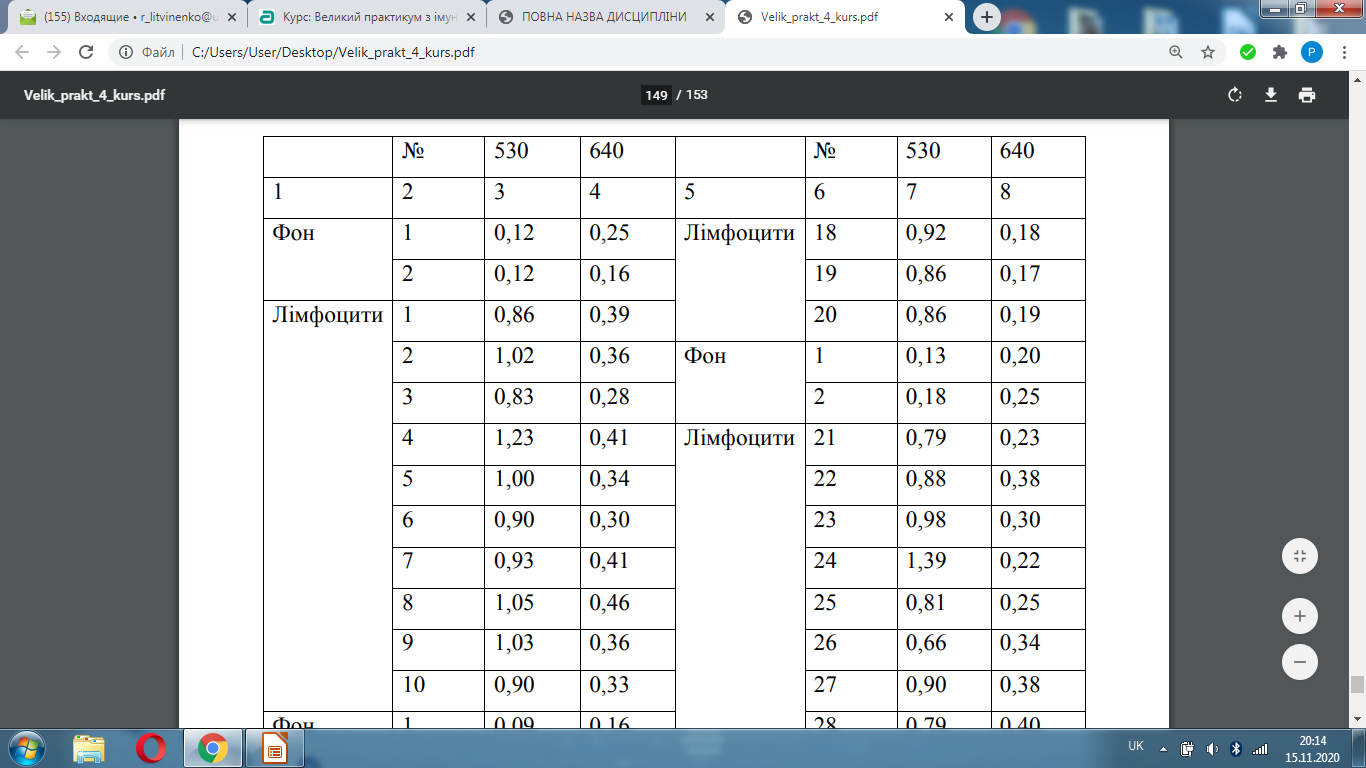 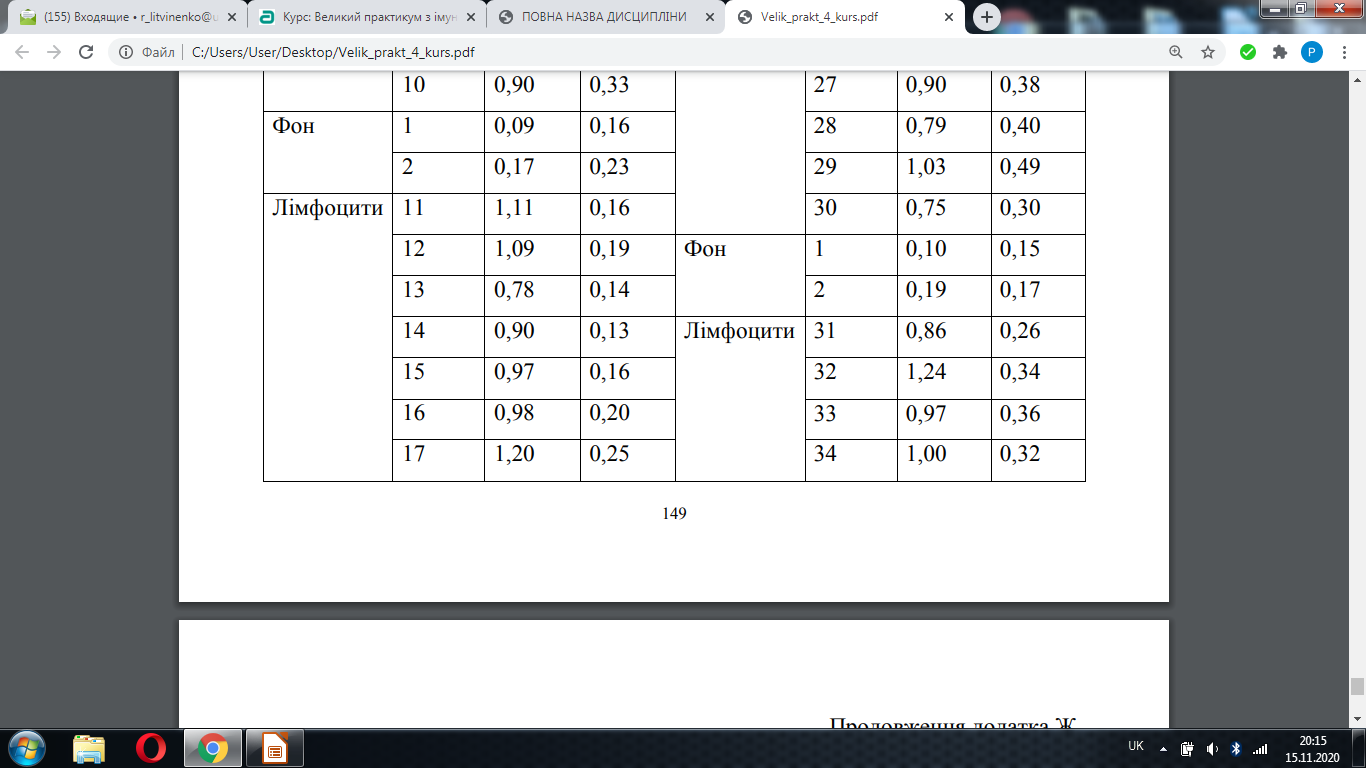 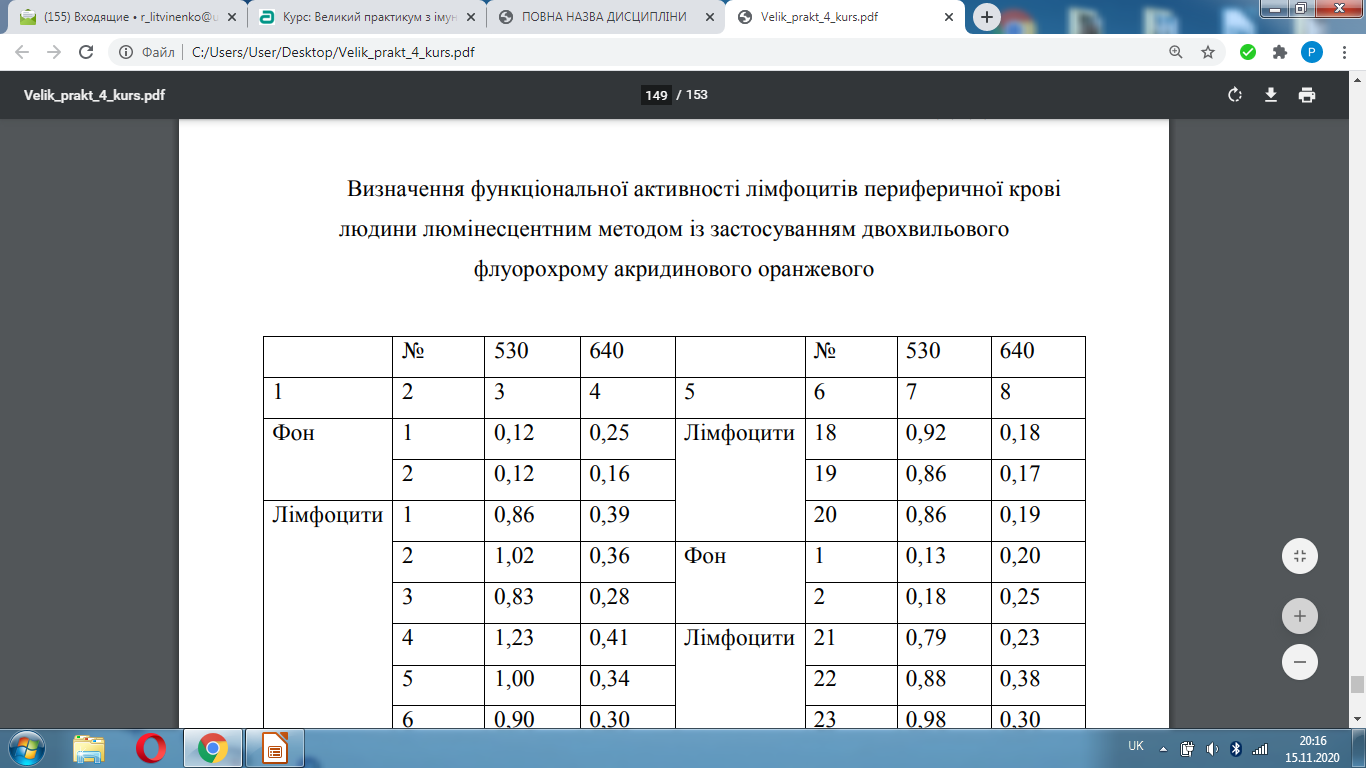 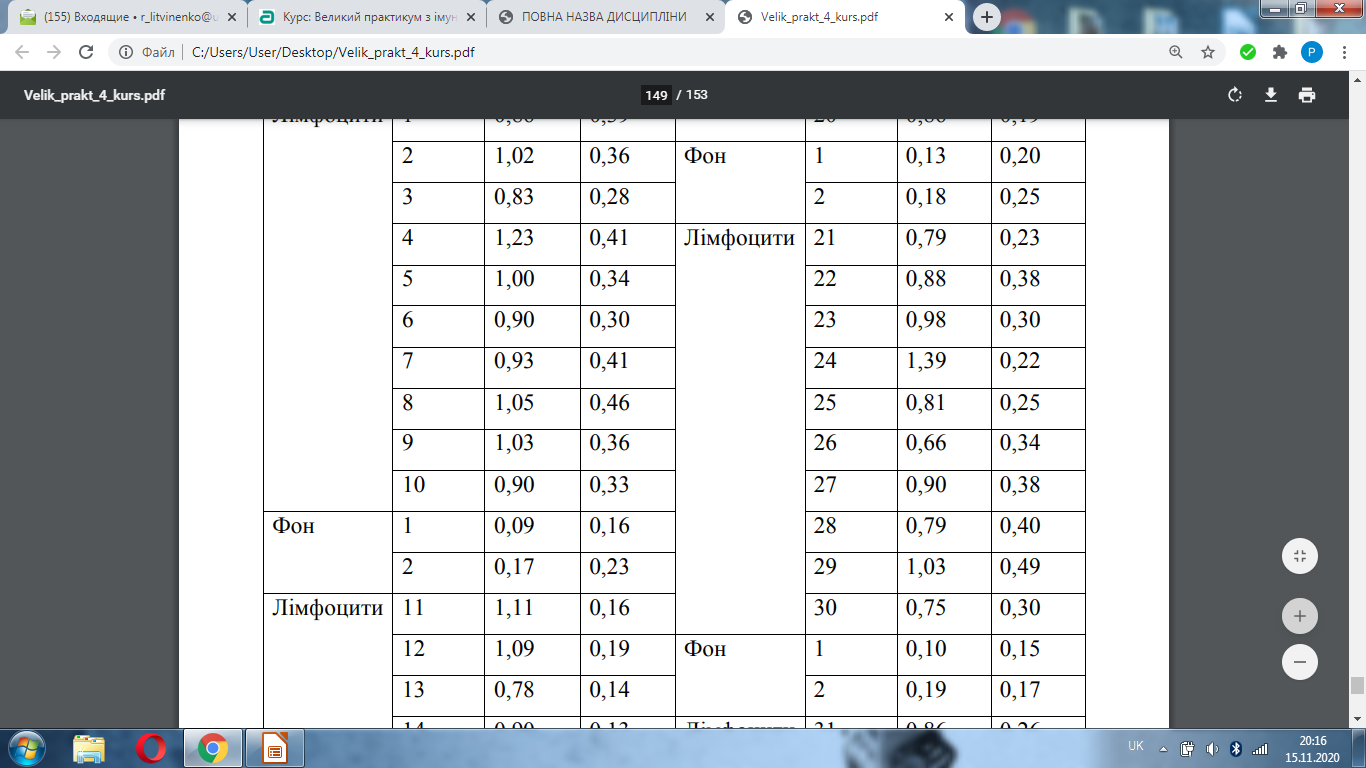 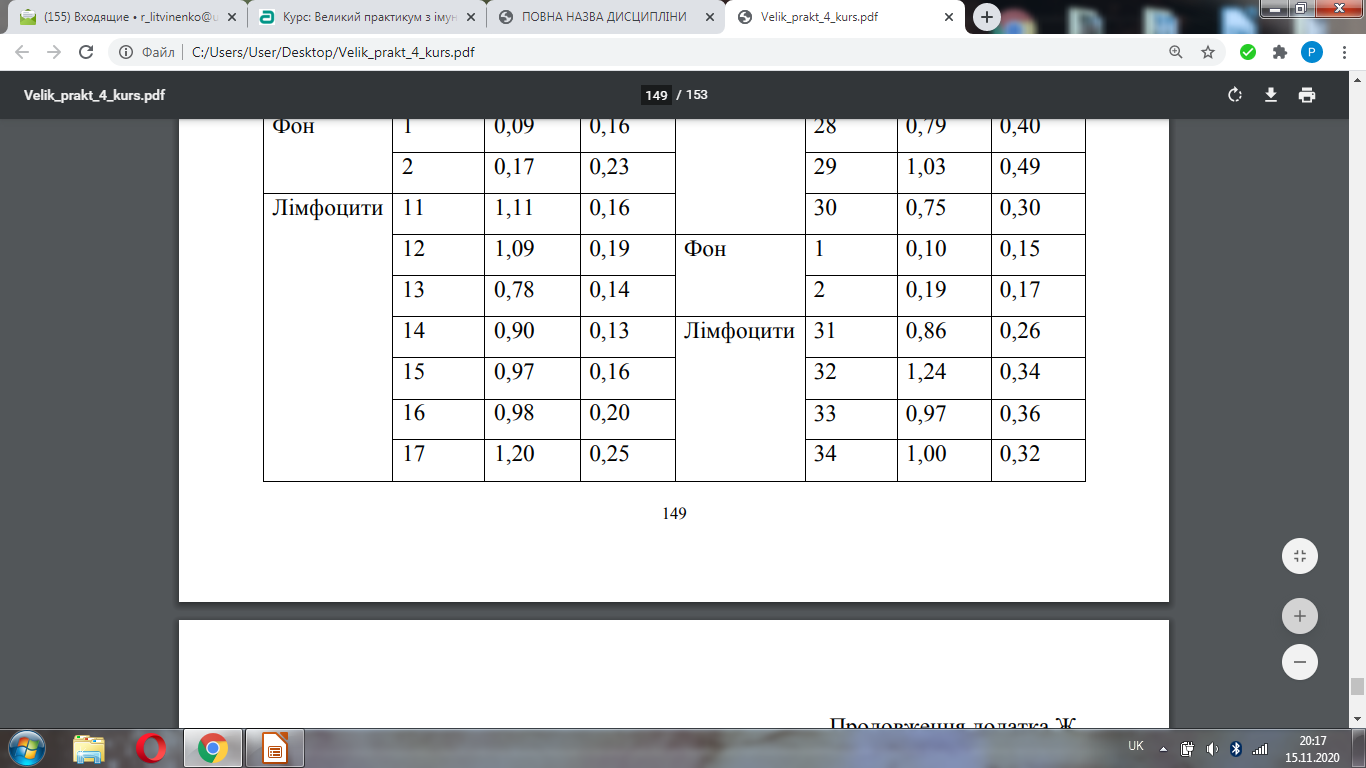 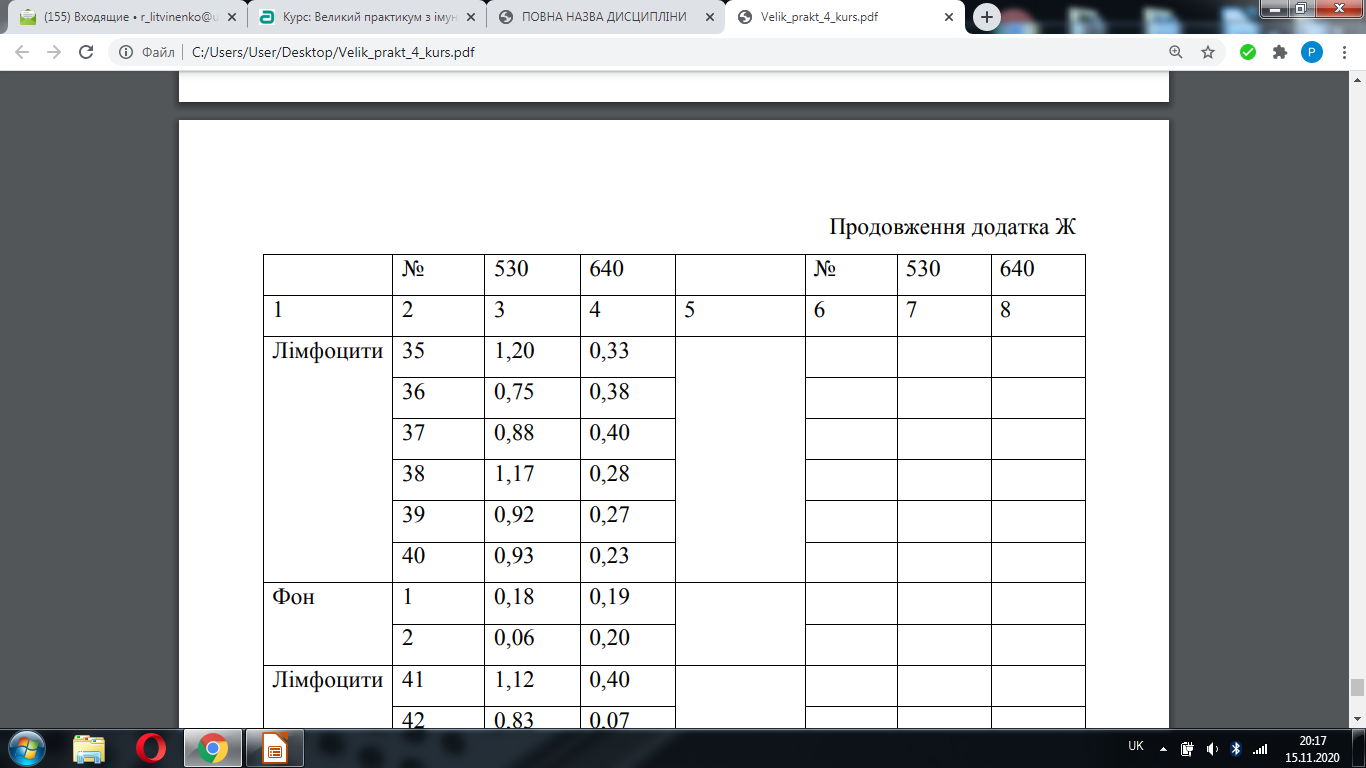 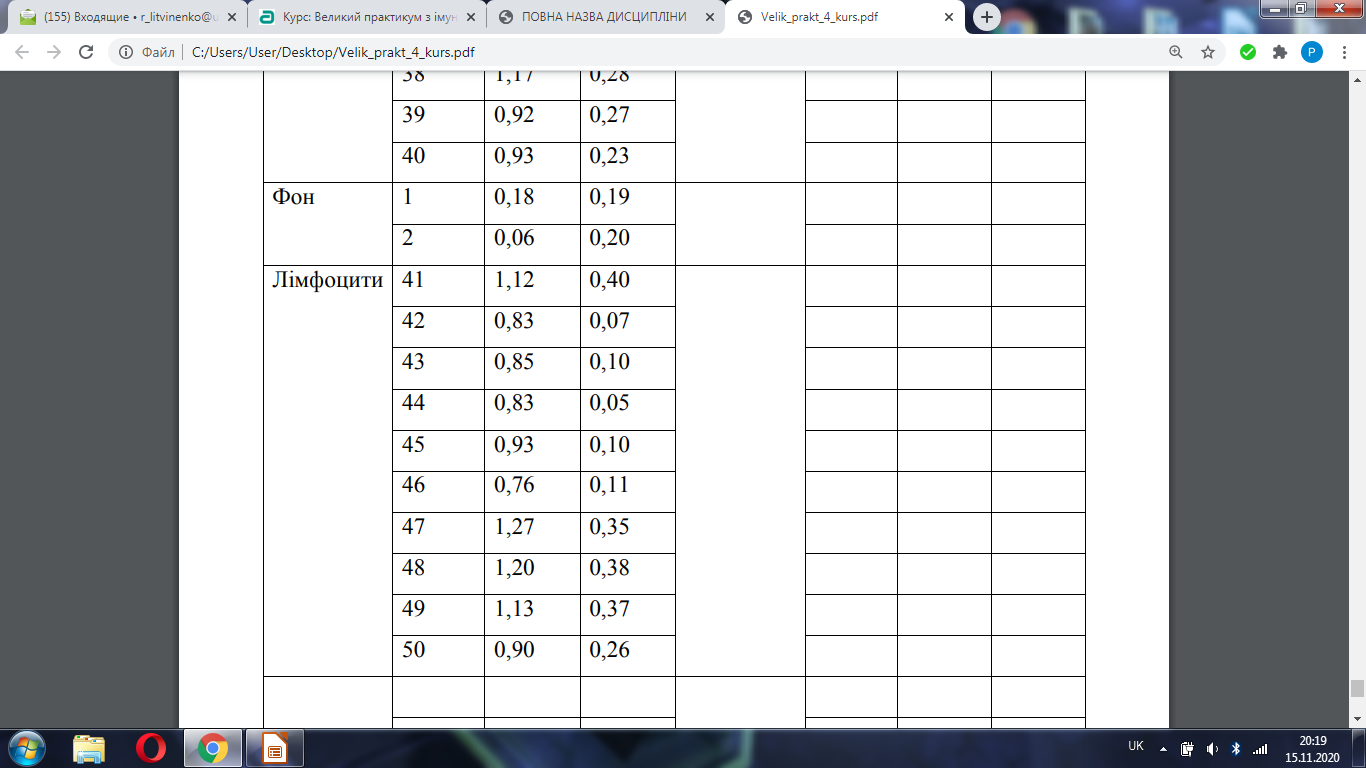 ПИТАННЯ ДЛЯ САМОСТІЙНОЇ РОБОТИ 
1. Дати визначення явищам люмінесценції, флуоресценції, фосфоресценції, хемілюмінесценції.
2. Яке співвідношення довжин хвиль спектру поглинання та спектру люмінесценції.
3. Який спектр люмінесценції мономерів та димерів акридинового оранжевого.
4. Який спектр люмінесценції одноланцюгових РНК та дволанцюгових ДНК, що пофарбовані акридиновим оранжевим?
5. Характеристика α-параметру у відношенні одноланцюгових та дволанцюгових нуклеїнових кислот.
6. Оцінити метаболічний (функціональний) стан лімфоцитів за рівнем α-параметру: 0,3; 0,7; 1,2, якщо урахувати, що α-параметр чистих фракцій ДНК, пофарбованих акридиновим оранжевим знаходиться у межах 0,2-0,25.